VERSOVandal Expertise, Research, and Scholarship Online
verso.uidaho.edu
Research Information Management Systems (RIMs)
Research information management(RIM) systems support the transparent
aggregation, curation, and utilization of data about institutional research activities. 
(Bryant et al, 2021)
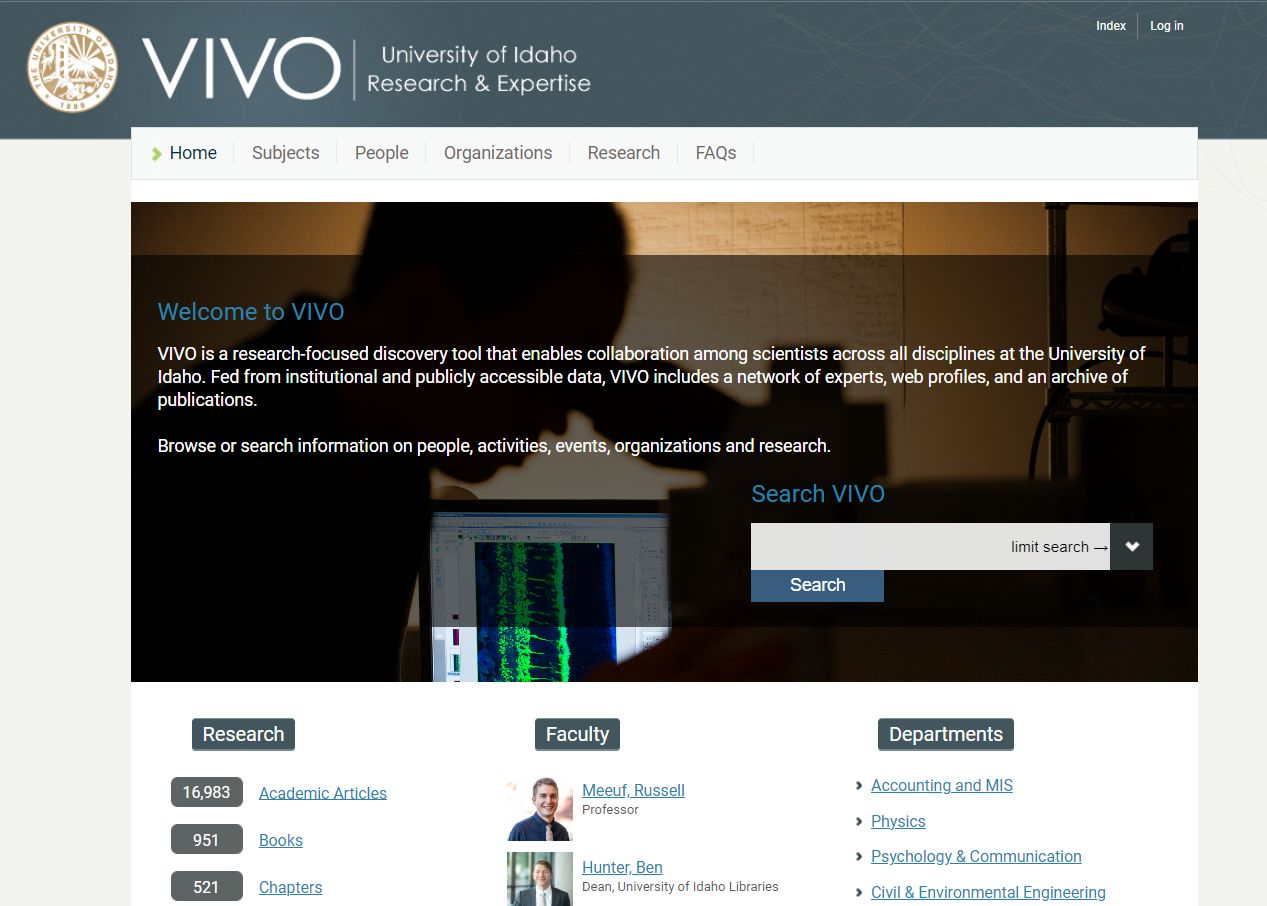 https://www.oclc.org/research/publications/2021/oclcresearch-rim-united-states.html
Institutional Repositories (IRs)
…digital collections capturing and preserving the intellectual output of
a single or multi-university community.
(Crow, 2002)
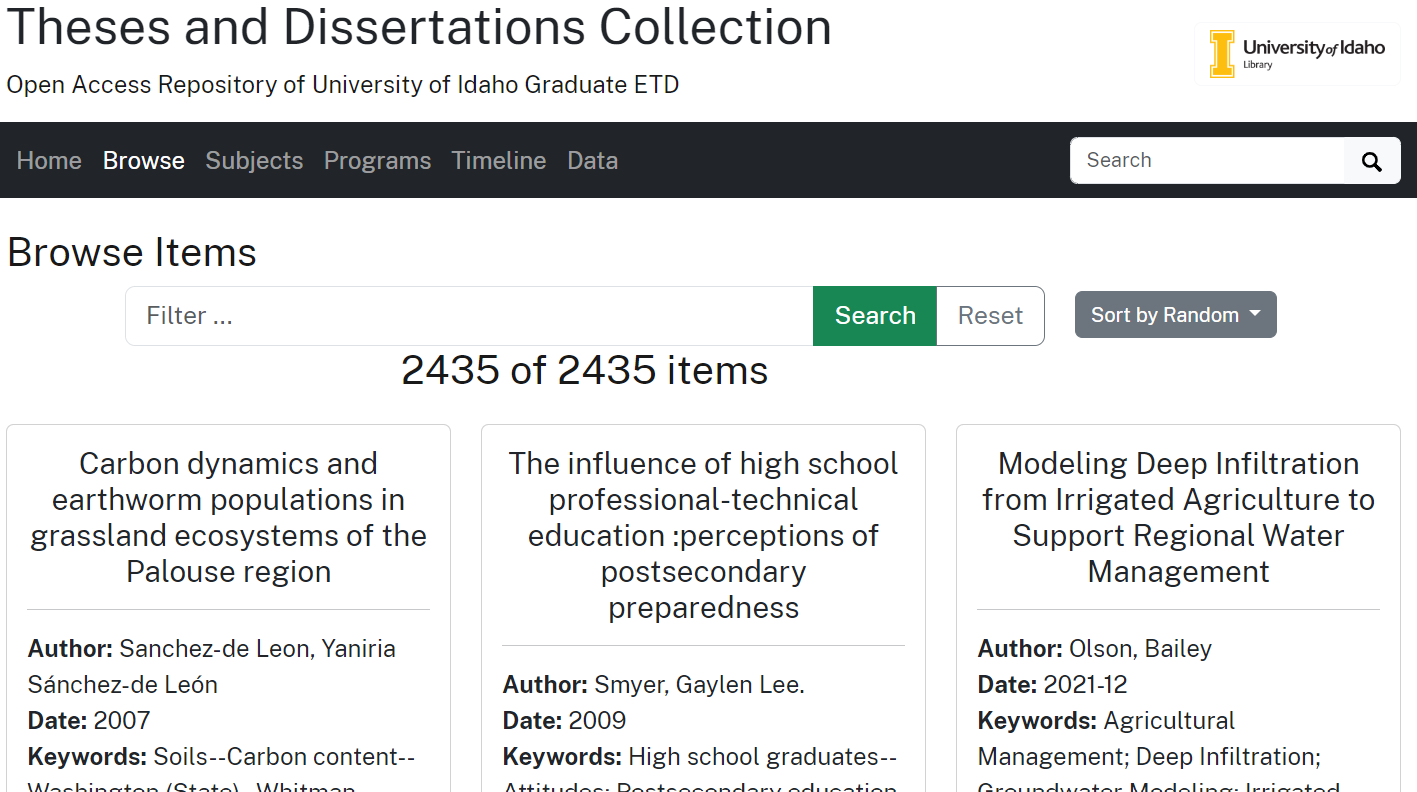 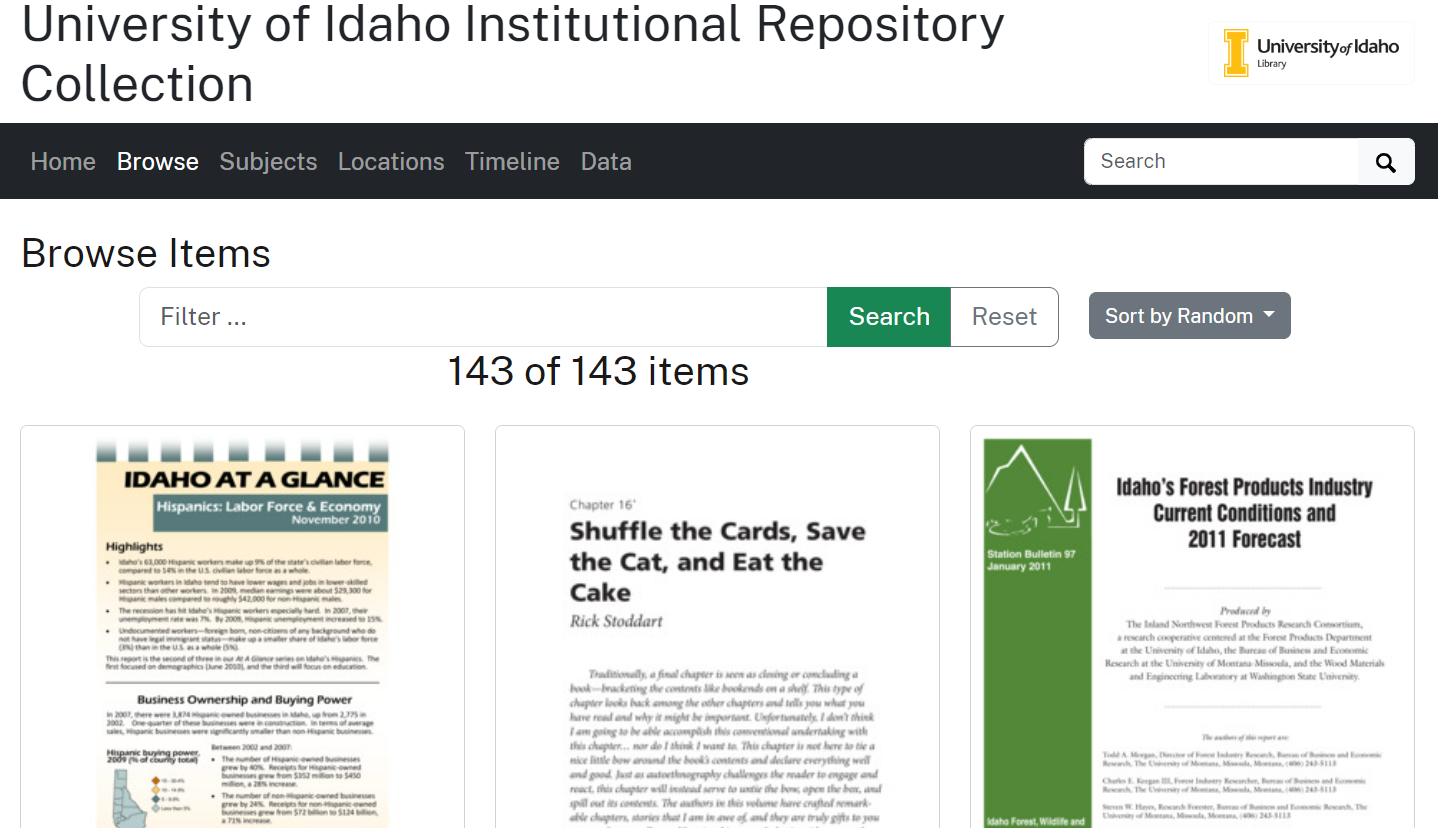 https://sparcopen.org/wp-content/uploads/2016/01/instrepo.pdf
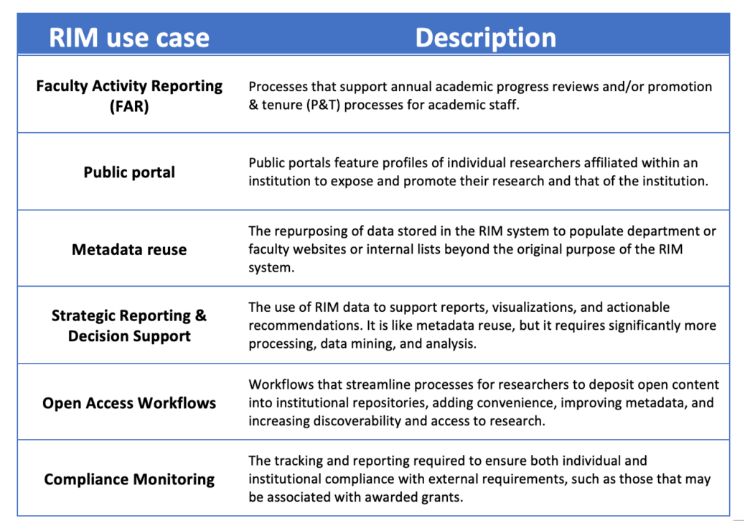 https://hangingtogether.org/what-is-rim/
VERSO: verso.uidaho.edu
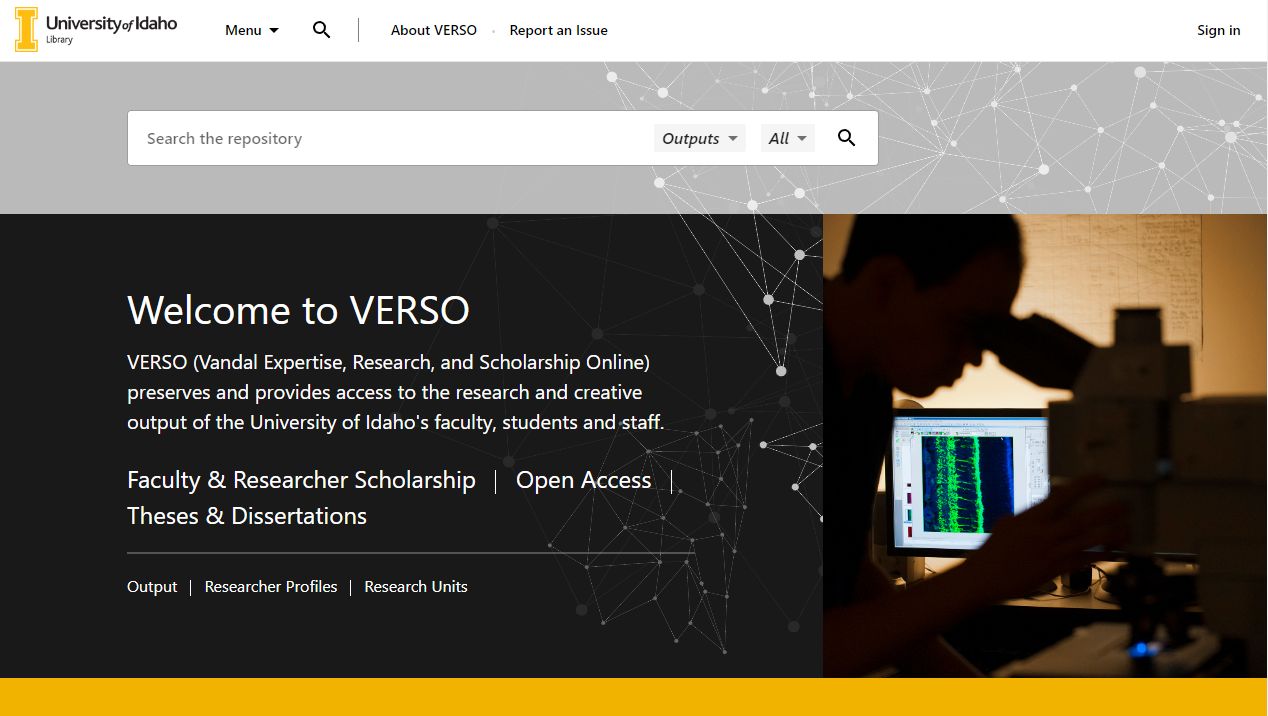 VERSO: verso.uidaho.edu
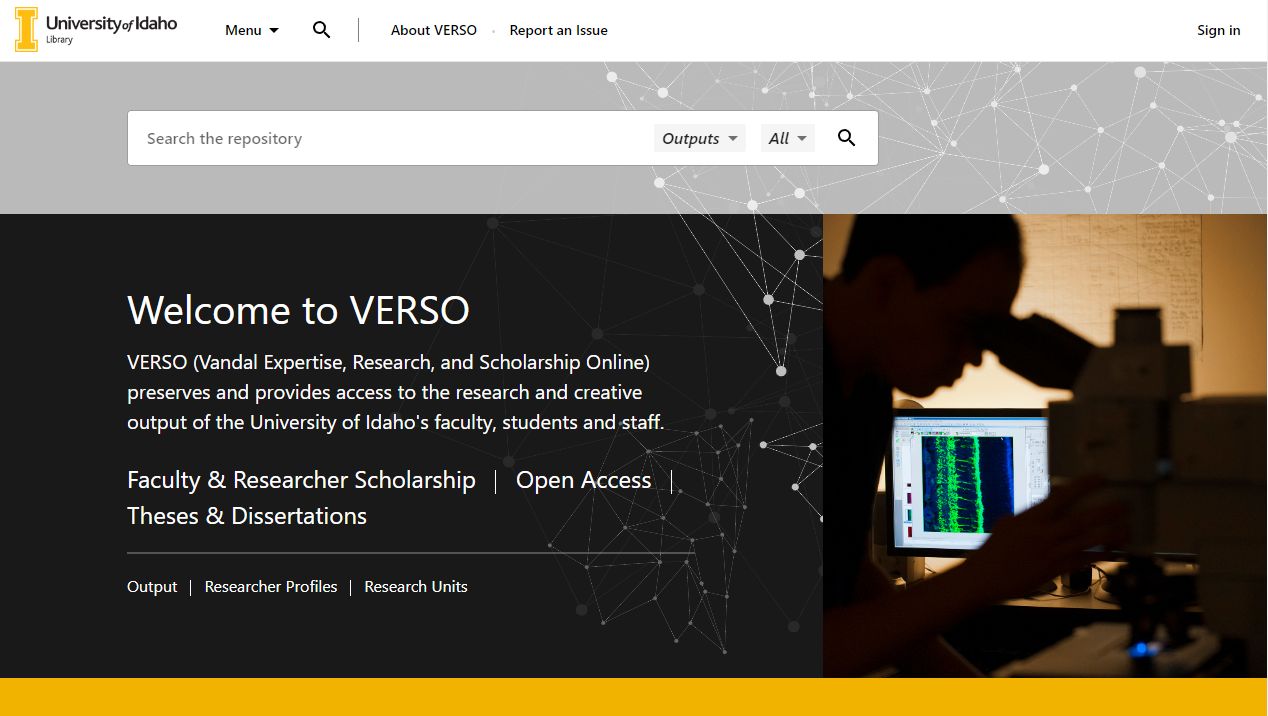 Faculty pages
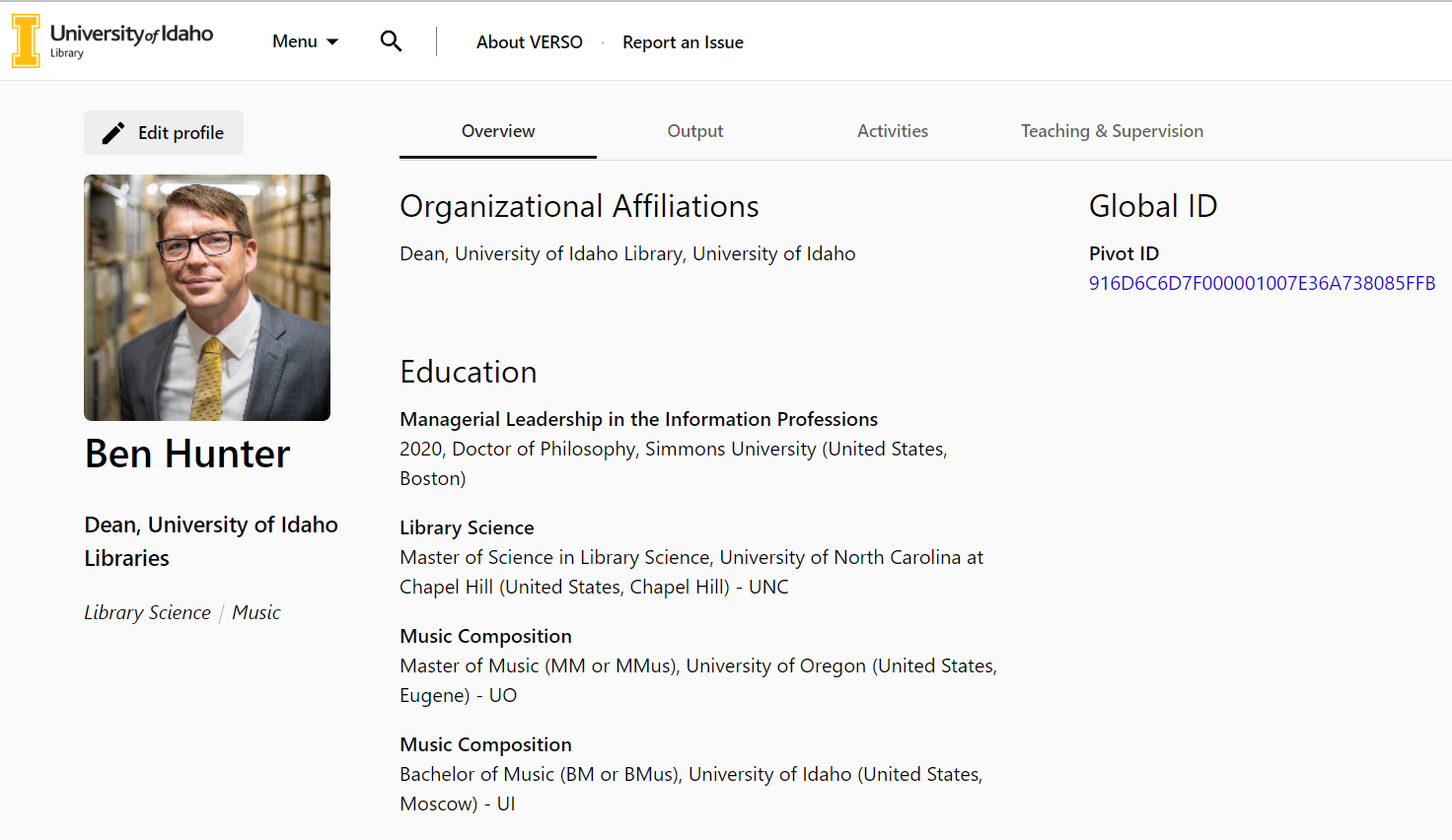 VERSO: verso.uidaho.edu
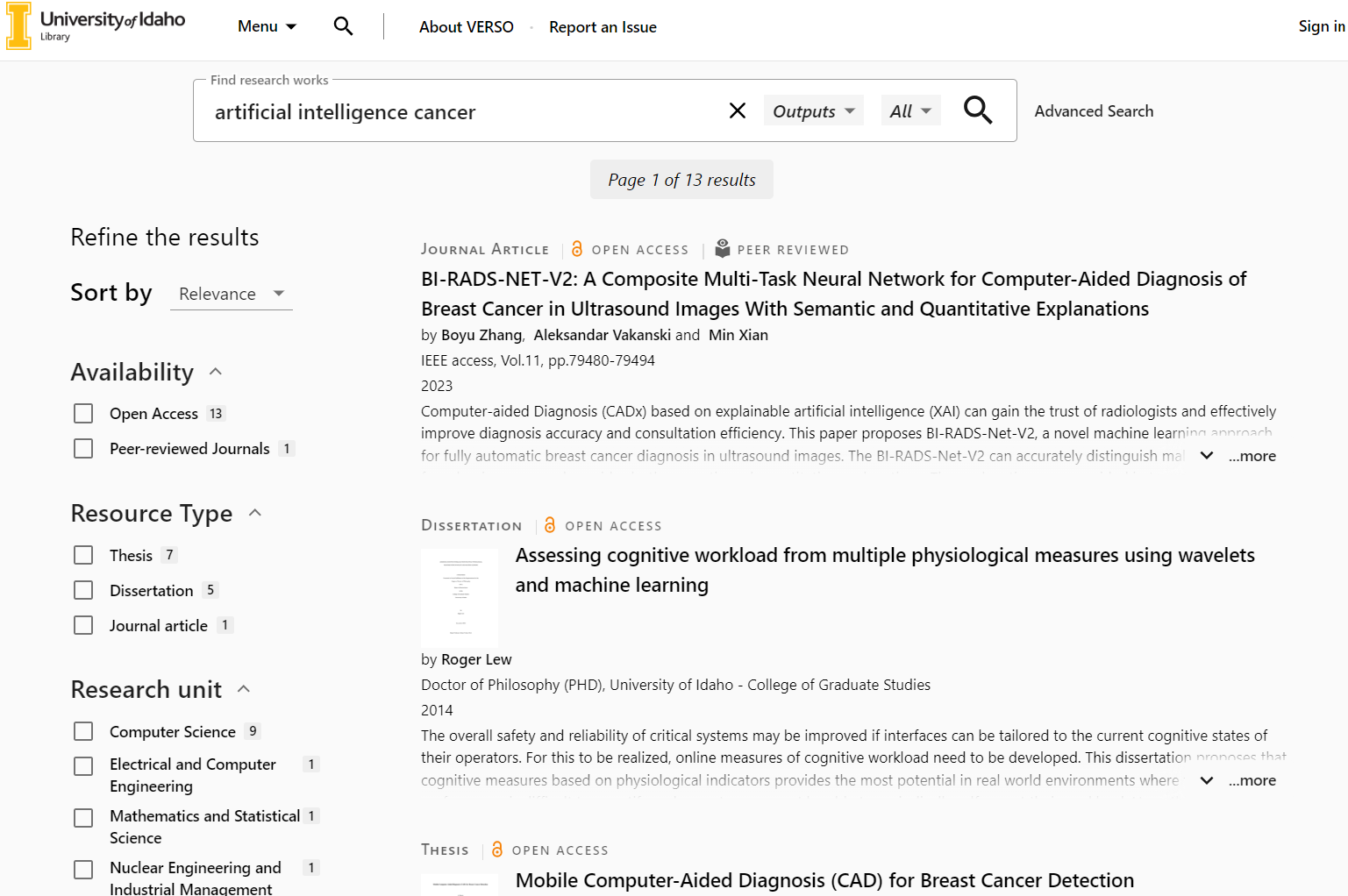 VERSO: verso.uidaho.edu
Built on Ex Libris’ Esploro platform
Integrated RIMS and IR
Automatic daily harvesting of data
SSO for personal profile maintenance
Detailed reporting functions for description and strategic decision making
Easy listing of researchers and research by unit
Increase discoverability and access to university research and publications
Custom list generation 
ORCID integration
Release Timeline
Fall 2023
Migrate data from VIVO
Establish single-sign-on and other system features

Spring 2024
Begin initial data harvests
Create policies and protocols
Gather feedback from various faculty and units
Soft rollout to faculty in March/April 2024
Retire VIVO and redirect to VERSO

Summer 2024
Data cleaning and further harvests
Establish IR deposit protocols and workflows
Further testing and feedback from campus

Fall 2024
Full campus/public rollout
VERSO becomes discoverable via Google, Google Scholar, and other indexes
Future Plans
Analytics/Reporting improvements
Specialized use cases, commonly requested reports

API Use
Fairly robust and allows for both read/write capabilities

Center/Institute Support
Open to discussions on how to make this maximally useful

Ongoing software update/improvements
Ex Libris continues to roll out improvements, so expect new functionality over time

CV Generation
Questions?